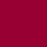 Implementation Issues PCT Fee Reductions for Universities
Michael RichardsonDirector, PCT Business Development Division, WIPO
Implementing a Fee Reduction
Possible Issues – Depends on Specific Proposals

Defining a University
Eligibility
Counting claimed reductions
How to claim reduction
Consistency of practice at ROs
Extent of monitoring reductions
Defining a University
Need a clear definition for the benefit of applicants and receiving Offices

Note that receiving Office will not always be in the same country

Ideally, receiving Office should be able to look at a list
Eligibility
If there are multiple applicants, is the application still eligible for a reduction?

where the joint applicant is a natural person
employed by the university?
eligible for the 90% fee reduction?
not employed or eligible for the 90% reduction?

where the joint applicant is a corporate applicant not eligible for a fee reduction?
Counting
If there are multiple university applicants and quotas apply, does the application count against the quota for both?
How To Claim Reduction
Difficult to automate detection of whether applicant is a university and whether they are still within any quotas

Some sort of declaration or checkbox would be required
Consistency of Practice at ROs
All receiving Offices should apply the same standards
Should not be a major issue 
Update Receiving Office Guidelines with details
Extent of Monitoring
Receiving Offices cannot reliably count numbers if quotas are part of an agreement (applications may also go to other receiving Offices)
But can spot large numbers, clearly exceeding limits

Periodic reports by International Bureau to monitor use